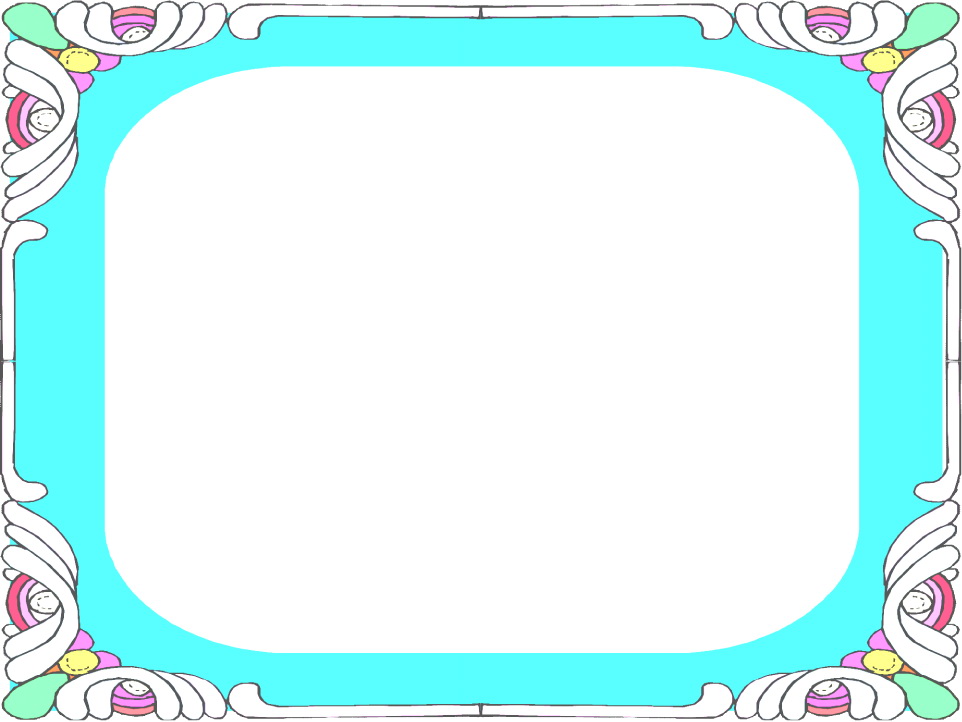 Программа летней пришкольной площадки «Солнышко»
  КГУ «Рудненская   специальная школа                                                                    для  детей с особыми образовательными
потребностями» 
Управления образования
акимата   Костанайской   области

Зам.по ВР: Нурумбаева Д.А.
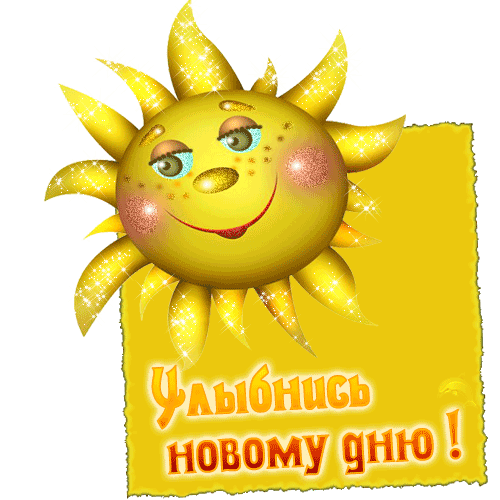 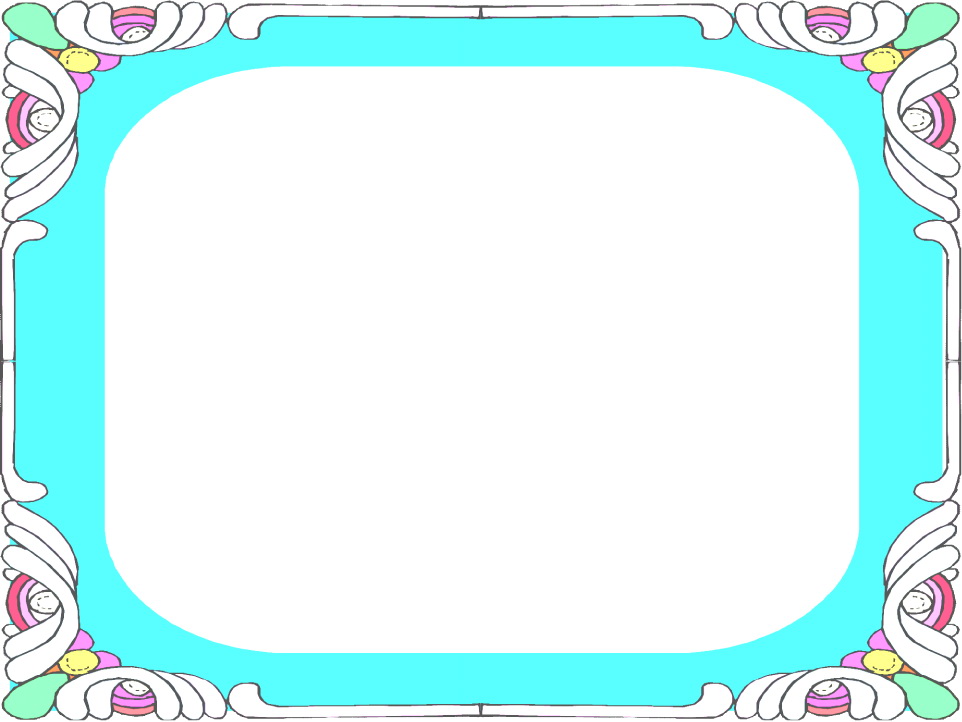 Цель: Организация отдыха и оздоровления учащихся школы в летний период.
Задачи:
Способствовать воспитанию социально адаптированной личности через пропаганду здорового образа жизни, патриотизма, формирование психологической готовности  детей 
Создавать в лагере атмосферу доброжелательности, радости, способствующей ориентации ребёнка на положительные действия и поступки.
3. Организовать профилактику  детской и подростковой безнадзорности, правонарушений в летний период.
4. Формировать навыки общения и толерантности, культурного поведения, санитарно-гигиеническую, художественно-эстетическую, экологическую культуры.
5. укреплять связь школы, семьи, учреждений дополнительного образования детей
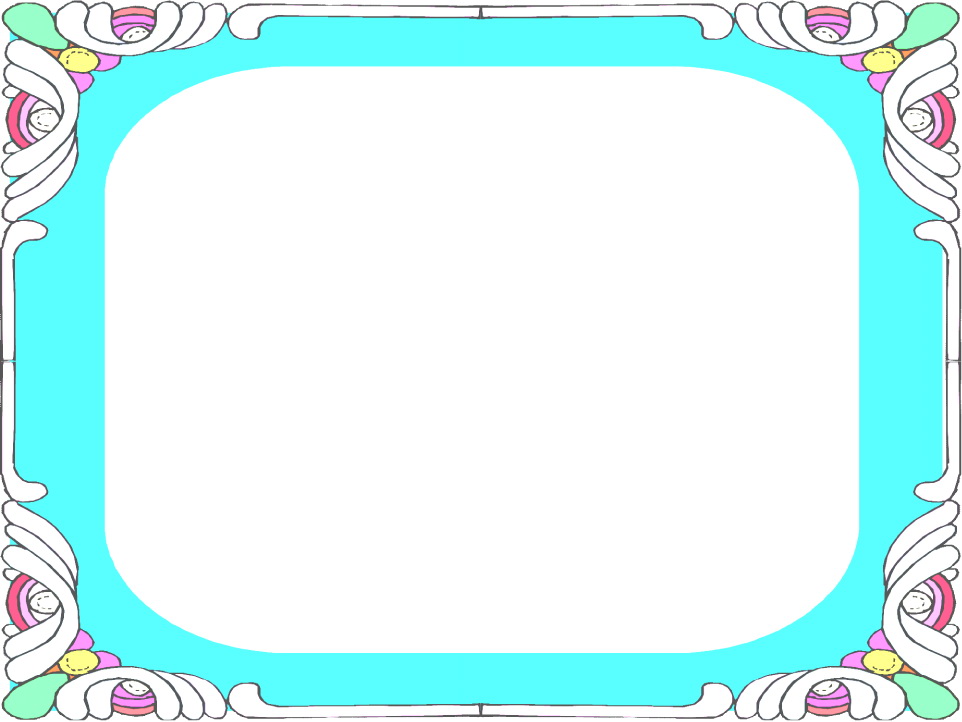 1 смена «Арман» 
 с 3 июня по 14  июня 2024 года 
2 смена «Жұлдыз» 
 с 17 июня по 28 июня  2024 года
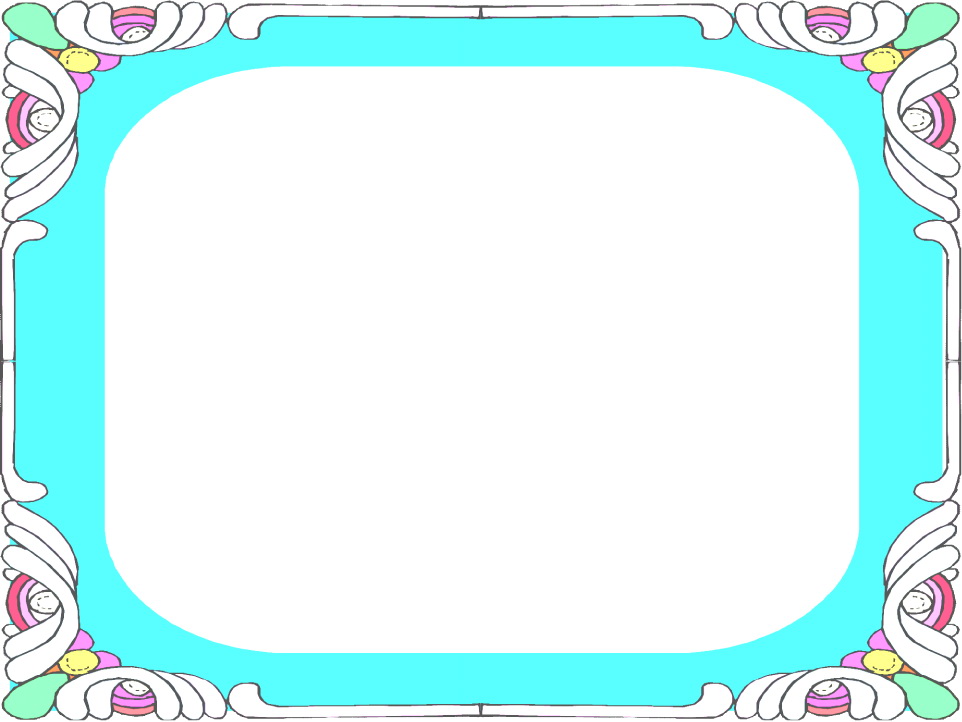 Летняя пришкольная площадка - это:
1. Возможность творческого развития, обогащения           духовного мира и интеллекта ребенка.
2.Укрепление здоровья и организация досуга учащихся.
3.Профилактика вредных привычек, детской безнадзорности и правонарушений несовершеннолетних и социальная защита прав и законных интересов детей.
     Именно первоочередной задачей является физическое и духовное оздоровление детей и подростков.
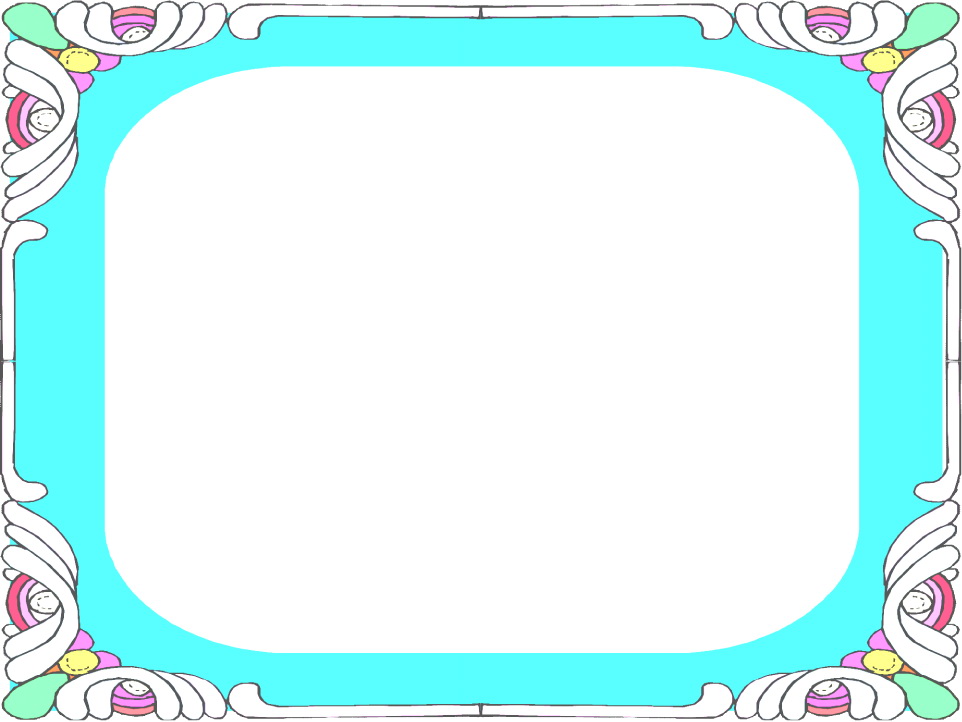 Кадровое обеспечение

Организация досуга и развитие детей в значительной степени зависит от знаний, умений и подготовленности к работе тех взрослых, которые организуют жизнедеятельность лагеря.
В реализации программы участвуют опытные педагоги образовательного учреждения: учителя начальной школы, учителя-дефектологи, учителя трудового обучения, психолог
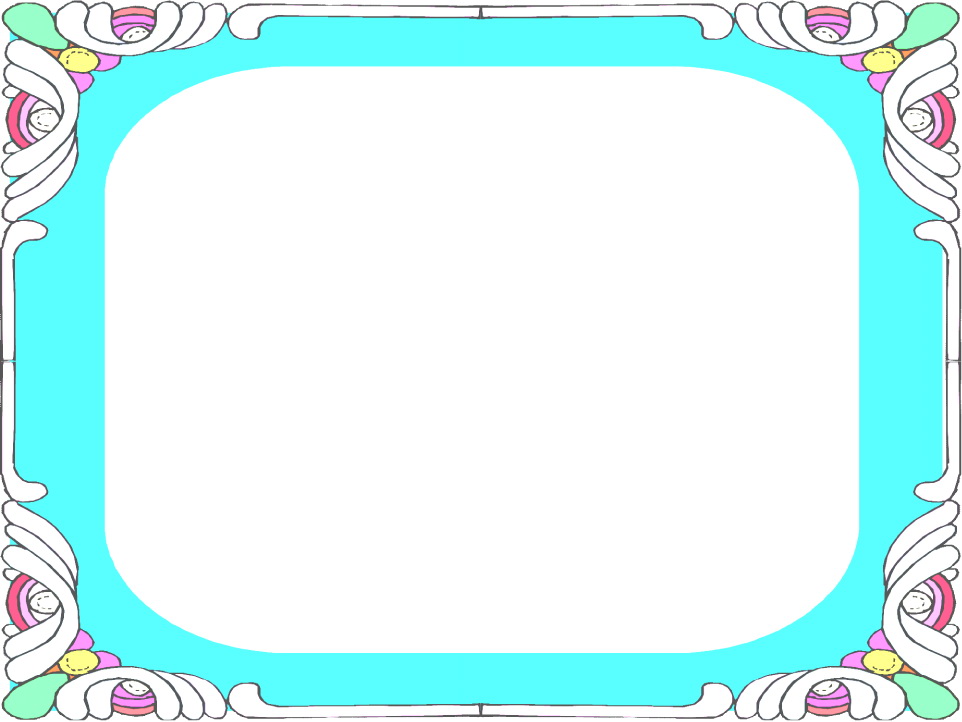 1 смена «Арман»
с 3 июня по 14 июня 2024 года 

Начальник пришкольной площадки - Нурумбаева Д.А.

Вожатые: Макушенко Т.Е., Шукайло И.Ю., Дерябина Д.В., Сенковец Е.А., Батырбекова Г.Н., Булибекова А.А., Жанат И.Н., Раимкулова Ж.Т.
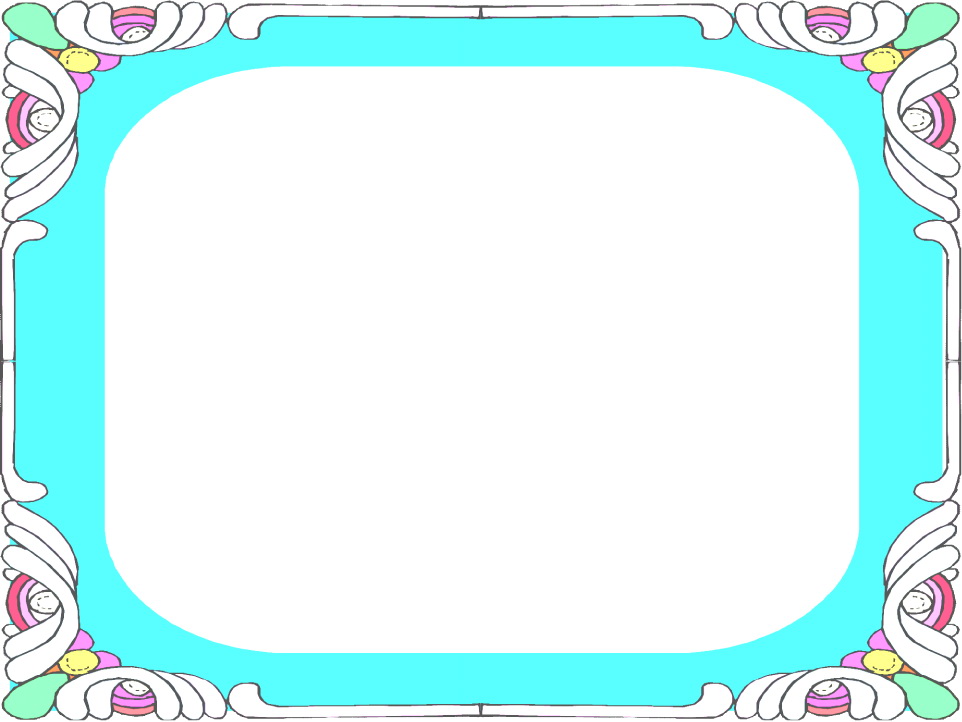 2 смена «Жұлдыз»
с 17 июня по 28 июня  2024 года
 
Начальник пришкольной площадки - Нурумбаева Д.А.

Вожатые: Казакова Н.Д., Брант А.В., Шукайло И.Ю.
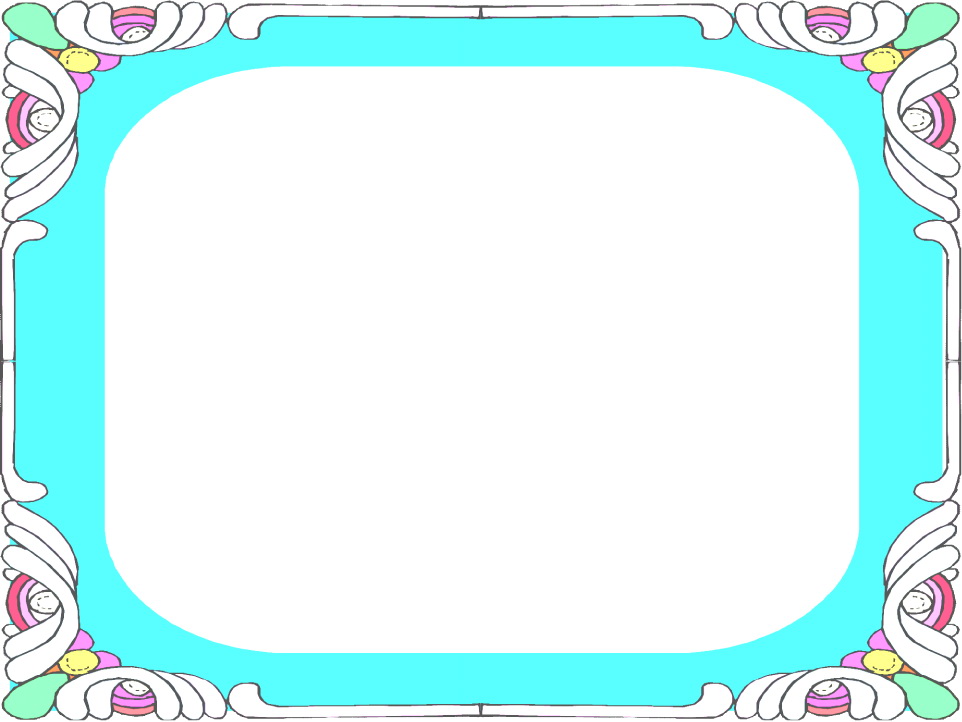 Организационное:
Дети размещаются поотрядно 
На втором этаже.
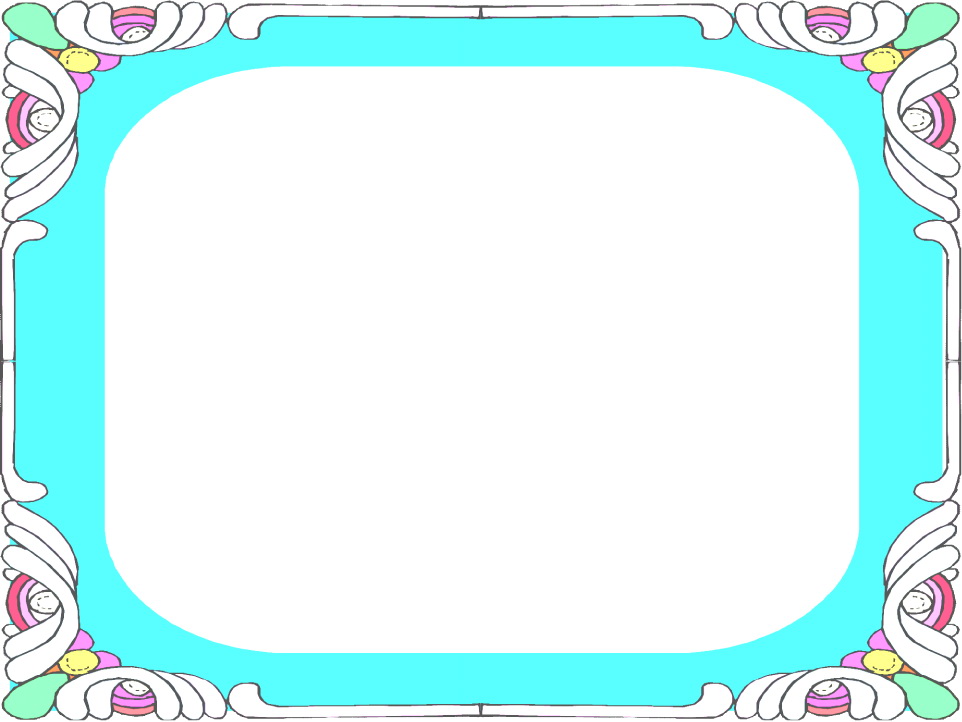 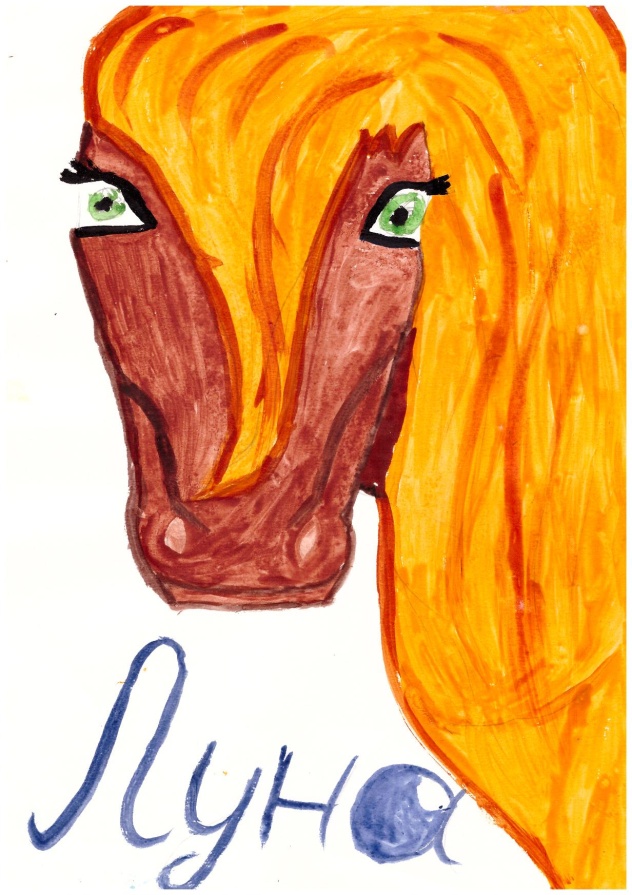 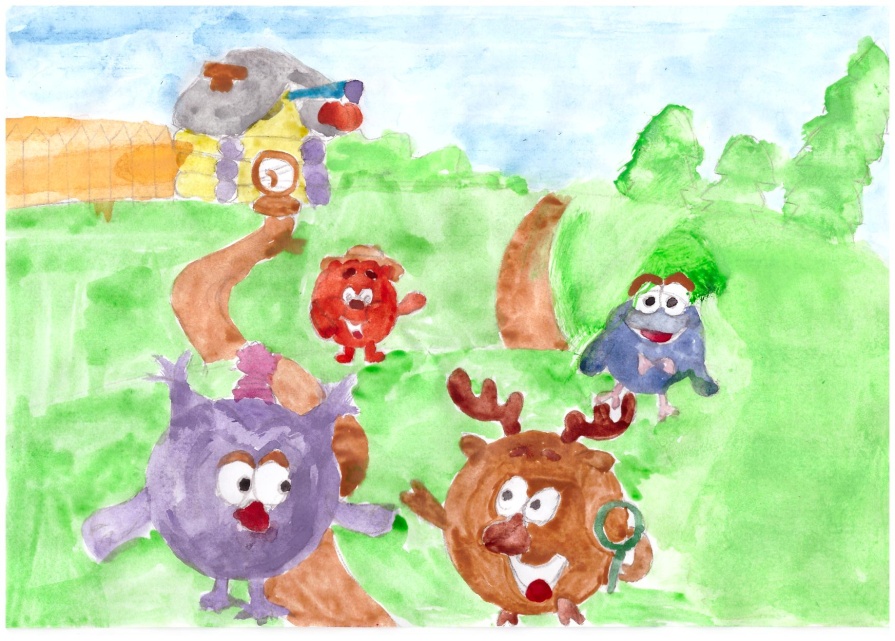 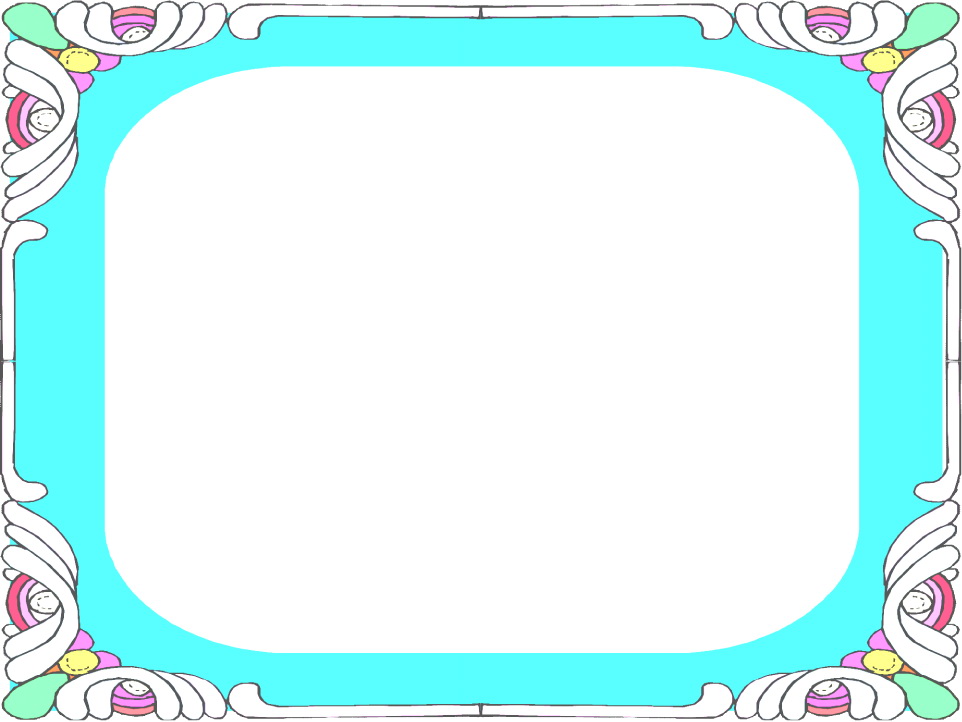 Ожидаемые результаты реализации программы:
- укрепление здоровья детей; 
- улучшение социально-психологического климата;
- снижение темпа роста негативных социальных явлений среди детей;
- получение новых знаний, умений, навыков разных сферах деятельности;
- укрепление дружбы и сотрудничества между детьми разных возрастов.
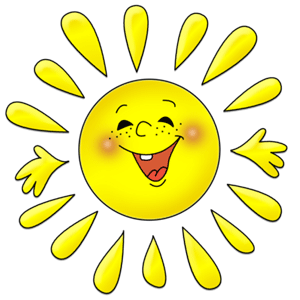 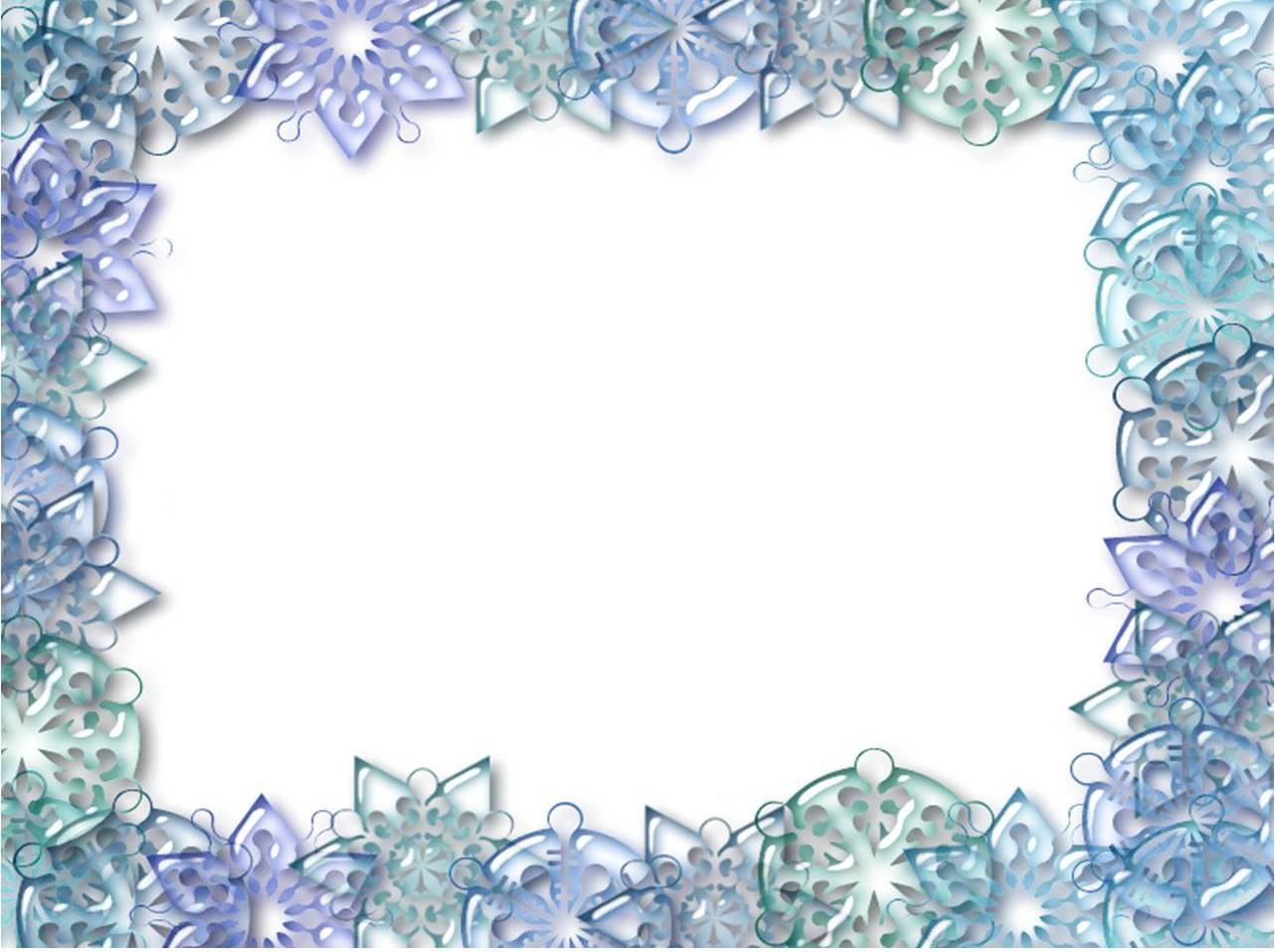 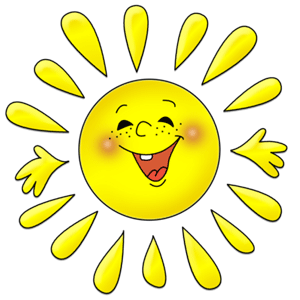 Добро пожаловать 
на пришкольную площадку «Солнышко»